Warmup – 7th grade gramar flashback(feel free to google this)
1. What is an infinitive verb? 
2.What are the three endings of infinitive verbs?
3.Does an infinitive verb tell us who is completing the action or when it is happening? 
4.List all of the subject pronouns.
BIENVENIDOS A NUESTRA CLASE
Hoy es lunes, el      de Octubre
Son las _______ y __________.
ANUNCIOS
LA ESTRELLA DEL DIA
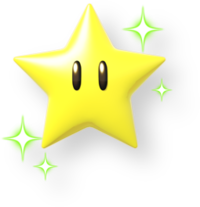 La canción del dia
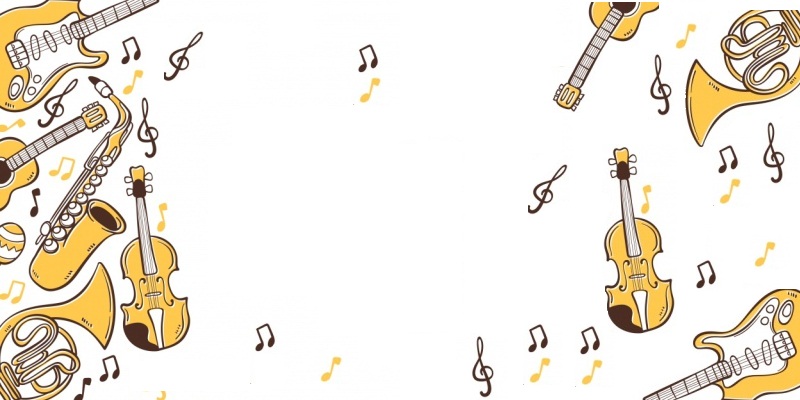 Como se llama el artista?
Como se llama la canción?

Que tipo de música es?
reggaetón    norteña/banda	bachata
     salsa	pop latino 	cumbia   samba
	ska	merengue	bolero/mariachi
                          Rock/rap en español
DOL
OBJETIVO
100% of LLW conjugate 5 –ar verbs related to the classroom in the present tense with 100% accuracy.
LLWBAT conjugate –ar verbs related to the classroom in the present tense. [NL.1.2a]
Title : -ar verb conjugation
Eq: how do i talk about myself and others in the present?
Why is it important to be able to say things in the present tense?
I to study the spanish test 
Yo estudiar el examen de español. 


1. Subject pronoun
2. Infinitive verb- to do something.
INFINITIVES TELL US WHAT IS TAKING PLACE BUT NOT WHO OR WHEN. 

CONJUGATING A VERB TELLS US WHO IS COMPLETING THE ACTION AND WHEN IT IS BEING DONE.
INFINITIVES TELL US WHAT IS TAKING PLACE BUT NOT WHO OR WHEN. 

CONJUGATING A VERB TELLS US WHO IS COMPLETING THE ACTION AND WHEN IT IS BEING DONE.
Infinitive vs. Conjugated
Partner A: What is one similarity between and an infinitive verb and a conjugated verb?

Parner B: What is one difference between an infinitive verb and a conjugated verb?
INFINITIVES
-AR
-ER
-IR 

ESTUDIAR 
HABLAR 
ENSEÑAR
-PRESENT TENSE AR Conjugations LLWBAT conjugate –ar verbs related to the classroom in the present tense. [NL.1.2a]
WHAT: INFINITIVE VERB DEFINITION
WHEN: Present tense 
WHO:  Step 1: Identify who the sentence is talking about (subject pronoun)
Step 2: Correct ending
Make sure this is in your notes!
Verbs that now exist in spanish culture
Googlear  - to google
Textear – to text
Parquear – to park
Invent your own verb!
Para decir YOLO en español, decimos ‘Solo Vives una Vez’.
YOLAR – TO ONLY LIVE ONCE

1. Identify who you are talking about 
2. Remove the infinitive ending (-AR)
3. Replace it with the correct conjugation ending
Conjugar - DOL
Tú
Él
Yo
Nosotros 
Ellas 
Usted
HABLAR 
ESTUDIAR 
CANTAR 
DIBUJAR 
MONTAR 
LLEVAR
Conjugar
Tú
Él
Yo
Nosotros 
Ellas 
Usted
HABLas
ESTUDIa
CANTo 
DIBUJamos 
MONTan
LLEVa
Quien quiere ser un millionario?
Saquen sus pizarras o computadoras por favor 
https://www.quia.com/rr/433343.htmlhttps://www.123teachme.com/games/tank/category/present_ar_verbs_1
Warm Up Complete the conjugation table for ONE of the following  –ar verbs HABLARLLEVAR DIBUJAR
HABLARESTUDIAR ENSEÑAR
BIENVENIDOS A NUESTRA CLASE
Hoy es martes, el     de Octubre
Son las _______ y __________.
OBJETIVO Y DOL
DOL: 
Given 10 sentences, 100% of LLW conjugate –ar verbs related to the classroom in the present tense in 8/10 times with 100% accuracy.
OBJETIVO: 
LLWBAT conjugate –ar verbs related to the classroom in the present tense. [NL.1.2a]
ANUNCIOS
LA ESTRELLA DEL DIA
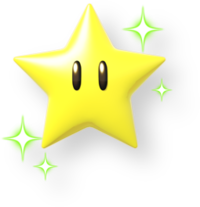 La canción del dia
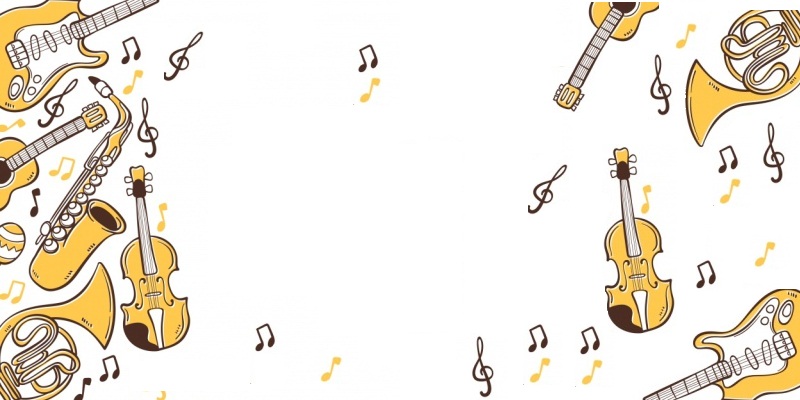 Como se llama el artista?
Como se llama la canción?

Que tipo de música es?
reggaetón    norteña/banda	bachata
     salsa	pop latino 	cumbia   samba
	ska	merengue	bolero/mariachi
                          Rock/rap en español
Which IB learner profile best fits our lesson today?
Vamos a cantar!
https://www.youtube.com/watch?v=1RuevxWIoCM
AROUND THE WORLD
Repaso de Vocabulario:
Say the english translation of the vocab word given before the person next to you. If you say it first, you advance to the next person! Make it all the way around the room to win!
HABLAR
LLEVAR
PRACTICAR
PATINAR
NADAR
USAR
ESCAPAR
ESQUIAR
MONTAR
ANDAR
CANTAR
BAILAR
TOCAR
TRABAJAR
DIBUJAR
IMAGINAR
VERBOSAround the world
Put these in your notes!
Make sure it’s in your notes…
-Ar verb endings
REPASO! PRESENT TENSE –ar verb ENDINGS…
Match the conjugated –ar verb to the subject pronoun it corresponds with
1. Hablan
2.Estudiamos
3. Charlas
4. Enseña 
5. Camino
In your notes
A. Yo
B. Beatrix 
C. Tú
D. Max y yo 
E. Las chicas
HABLA – create 4 questions
Example: 
¿Dibujas? 		Answer: Sí, dibujo!  OR No, no dibujo.
¿Hablas español? 	Answer: Sí, hablo! No, no hablo.

Other verbs:
LLEVAR	ESQUIAR	BAILAR	CANTAR	PRACTICAR		MONTAR     USAR 	JUGAR	PATINAR
DOL
cantar
Usar la computadora
Montar en bici
hablar
tocar la guitarra
bailar
Quien quiere ser un millionario?
Saquen sus pizarras o computadoras por favor 
https://www.quia.com/rr/433343.htmlhttps://www.123teachme.com/games/tank/category/present_ar_verbs_1
Complete the sentences with the correct form of the given verb.
1. Yo _______________(hablar) con mi maestra sobre mi nota. 
2. Marisol y Mario ____________ (montar) en patineta para ir a la escuela. 
3.  Nosotros nunca _______________ (hablar) durante la clase. 
4.  Barbara y yo ________________ (necesitar) unos zapatos para la clase de educación física.  
5.   Tú __________________ (necesitar) un traje de baño en el verano.
Complete the sentences with the correct form of the given verb.
1. Yo hablo con mi maestra sobre mi nota. 
2. Marisol y Mario montan en patineta para ir a la escuela. 
3.  Nosotros nunca hablamos durante la clase. 
4.  Bárbara y yo necesitamos unos zapatos para la clase de educación física.  
5.   Tú necesitas un traje de baño en el verano.
BIENVENIDOS A NUESTRA CLASE
Hoy es miercoles, el      de Octubre
Son las _______ y __________.
ANUNCIOS
LA ESTRELLA DEL DIA
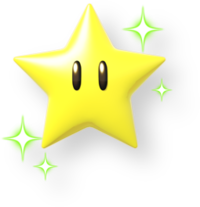 La canción del dia
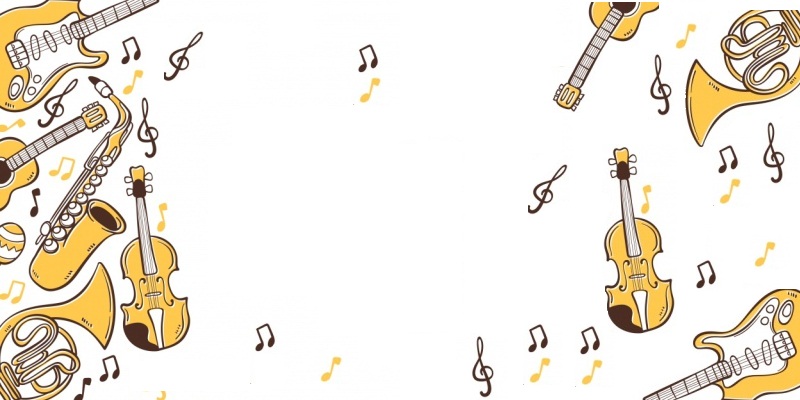 Como se llama el artista?
Como se llama la canción?

Que tipo de música es?
reggaetón    norteña/banda	bachata
     salsa	pop latino 	cumbia   samba
	ska	merengue	bolero/mariachi
                          Rock/rap en español
DOL
OBJETIVO
100% of LLW conjugate 5 –ar verbs related to the classroom in the present tense with 100% accuracy.
LLWBAT conjugate –ar verbs related to the classroom in the present tense. [NL.1.2a]
Ib Profile:
Que vive las américas!1. Read the lyrics for the following song2. come up with 3 questions about latin america.3. research to Find your own answers 4. two from each row come present
Calle 13 - Latinoamerica
https://www.youtube.com/watch?v=rA2FAVRAO2Y
Ar verb Kahoot
https://create.kahoot.it/details/ar-verbs/50b5e887-0bf9-48a6-ab48-f32a6b3edb1d
DOL
A CREAR… Create 2 complete sentences using the given information…
1. Yo, hablar, en la clase de español 
2. Tú, caminar, para ir a la escuela 
3. Ellos, patinar, sobre hielo. 
4.  Carla, estudiar, después de la clase
5.  Nosotros, escuchar, música en la clase de música.
BIENVENIDOS A NUESTRA CLASE
Hoy es jueves, el      de Octubre
Son las _______ y __________.
ANUNCIOS
LA ESTRELLA DEL DIA
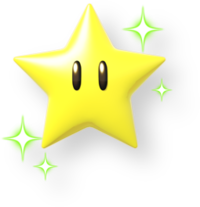 La canción del dia
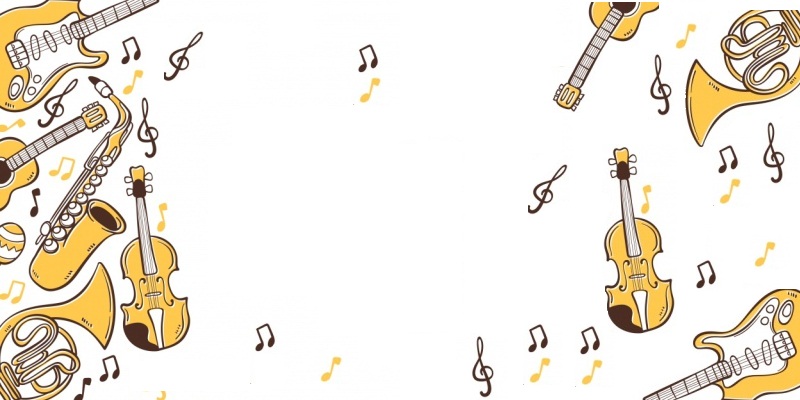 Como se llama el artista?
Como se llama la canción?

Que tipo de música es?
reggaetón    norteña/banda	bachata
     salsa	pop latino 	cumbia   samba
	ska	merengue	bolero/mariachi
                          Rock/rap en español
DOL
OBJETIVO
100% of LLW conjugate 5 –ar verbs related to the classroom in the present tense with 100% accuracy.
LLWBAT conjugate –ar verbs related to the classroom in the present tense. [NL.1.2a]
Ib Profile:
Ir/er verbsSaquen las computadoras por favor nearpod.comenter code in the top box